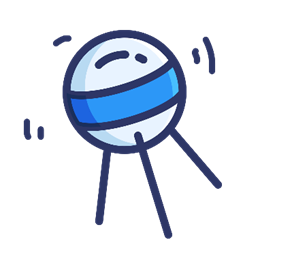 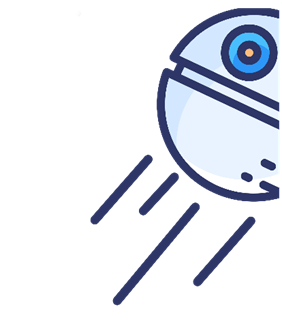 Free 
PPT templates
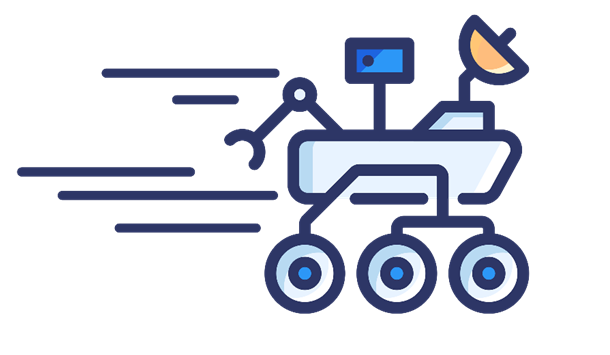 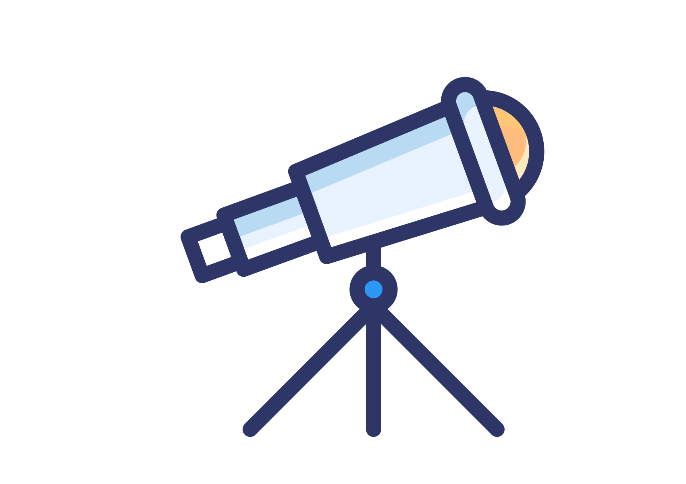 Insert the Subtitle of Your Presentation
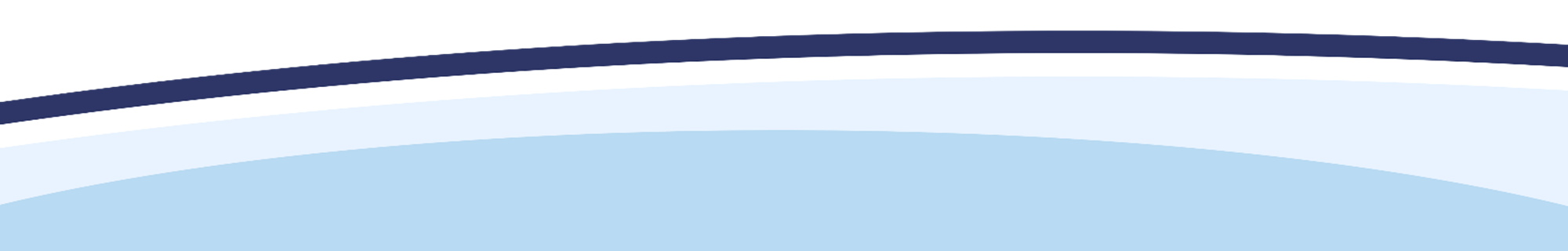 https://www.freeppt7.com
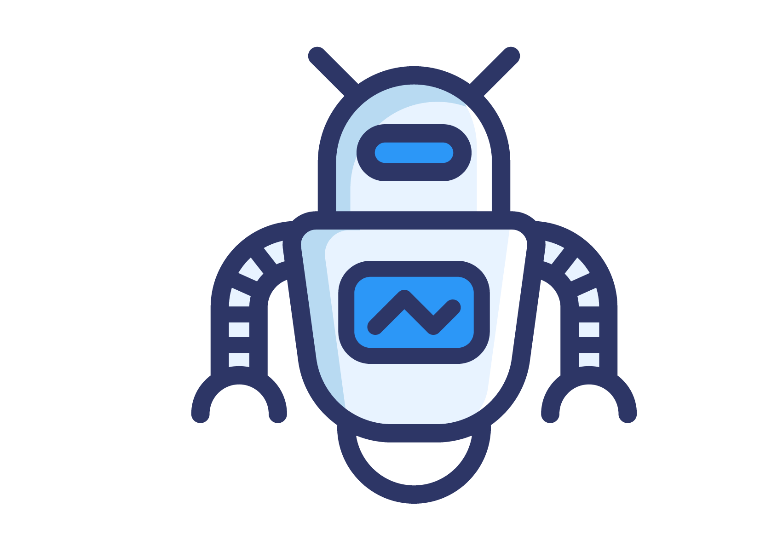 CONTENTS
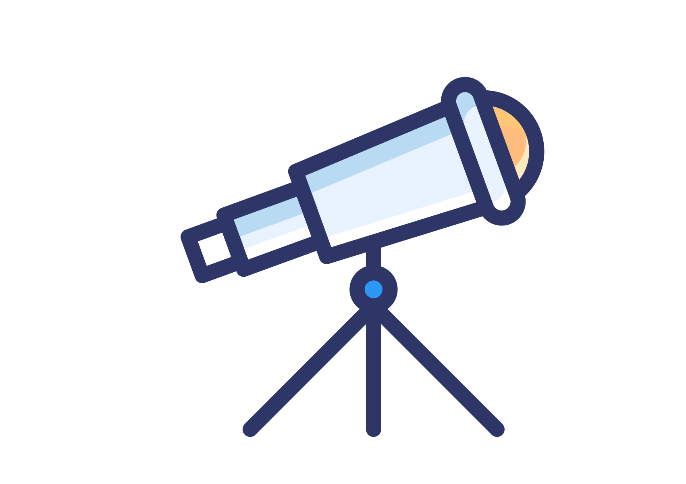 Enter the title
Enter the title
Enter the title
Enter the title
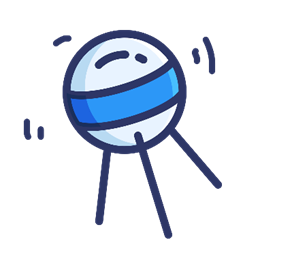 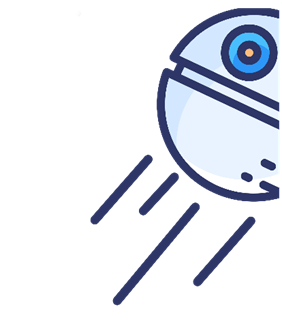 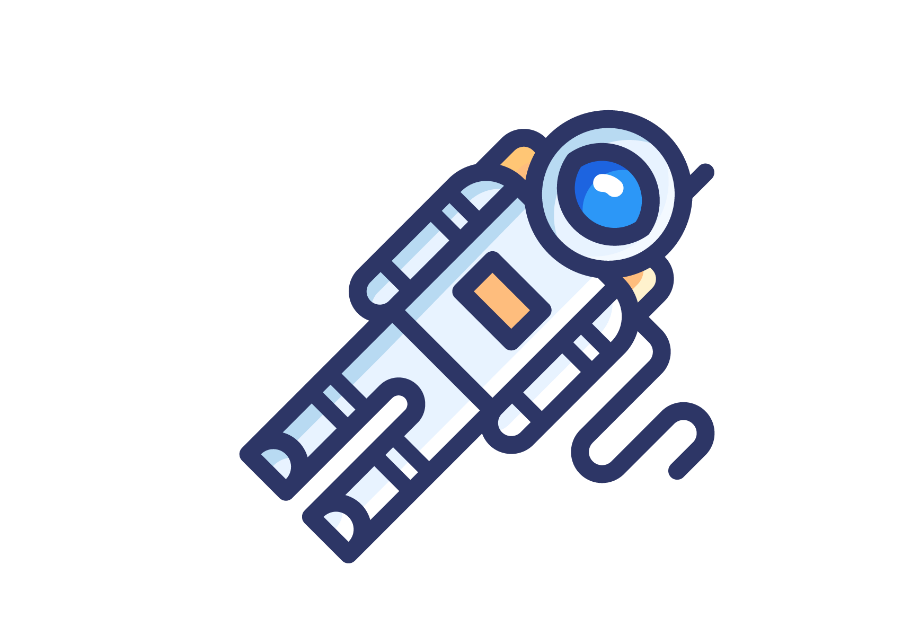 Enter the title
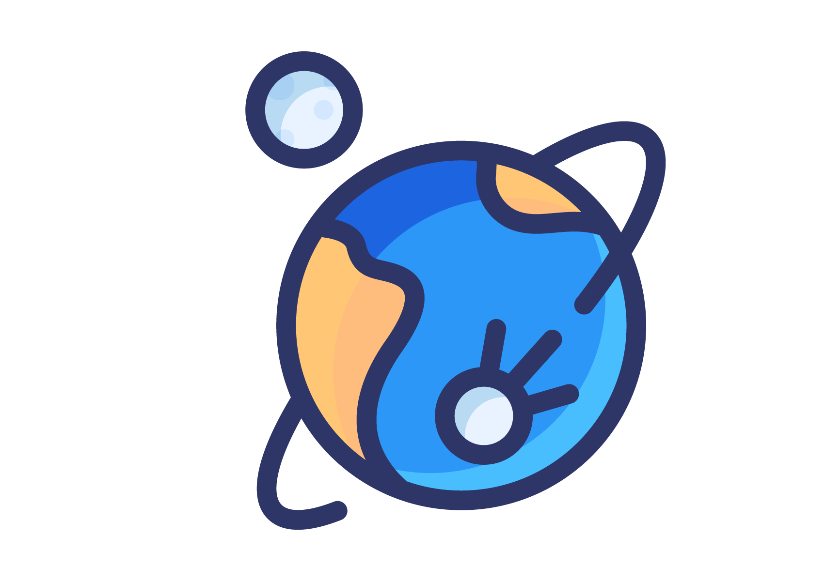 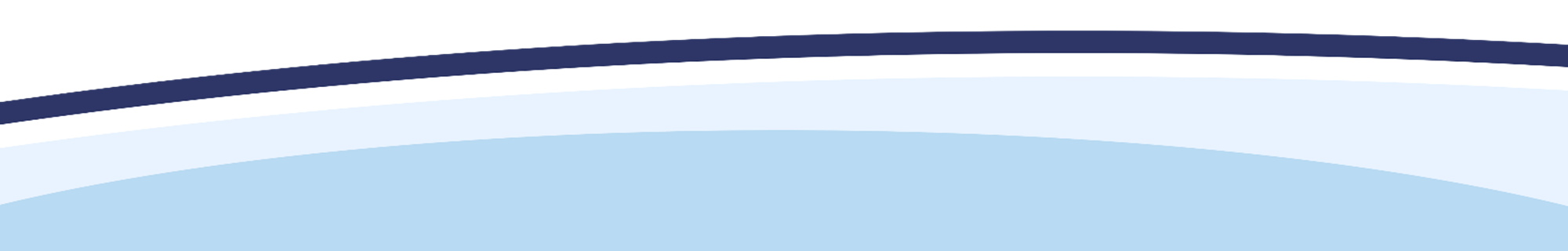 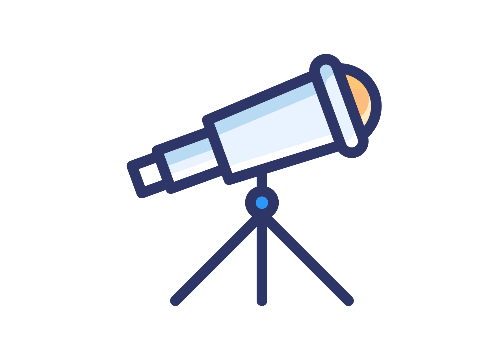 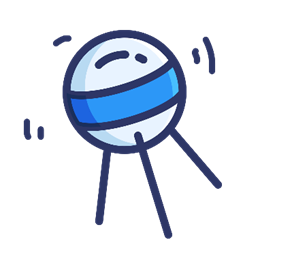 title
Enter the title
Enter the title
Enter the title
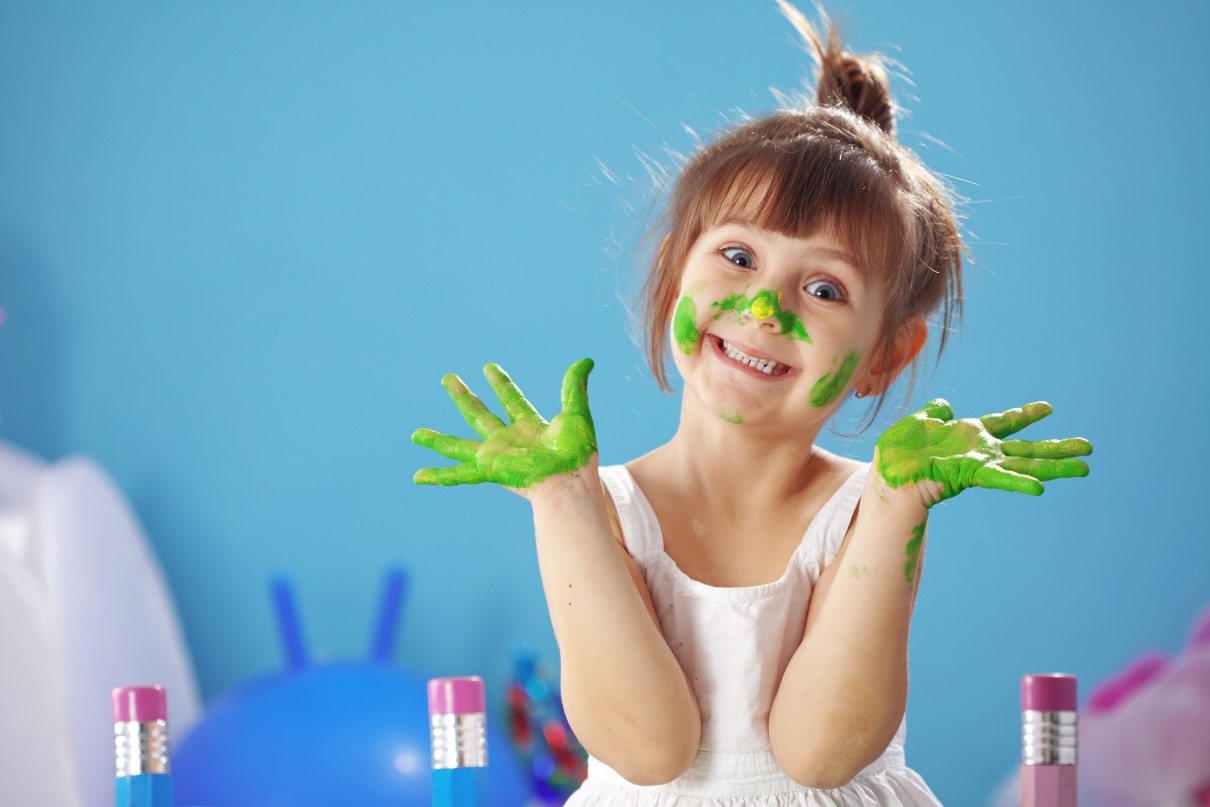 Your content is typed here, or by copying the text after this select Paste, and choose to keep only the text.
Your content is typed here, or by copying the text after this select Paste, and choose to keep only the text.
Your content is typed here, or by copying the text after this select Paste, and choose to keep only the text.
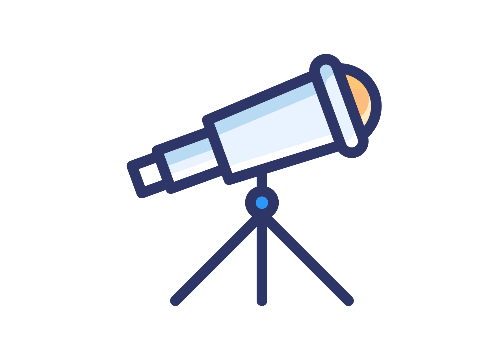 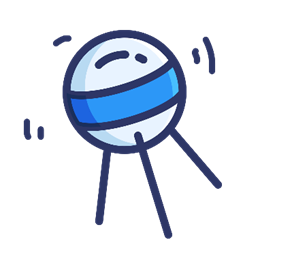 title
Enter the title
Enter the title
Enter the title
Enter the title
Your content is typed here, or by copying the text after this select Paste, and choose to keep only the text.
Your content is typed here, or by copying the text after this select Paste, and choose to keep only the text.
Your content is typed here, or by copying the text after this select Paste, and choose to keep only the text.
Your content is typed here, or by copying the text after this select Paste, and choose to keep only the text.
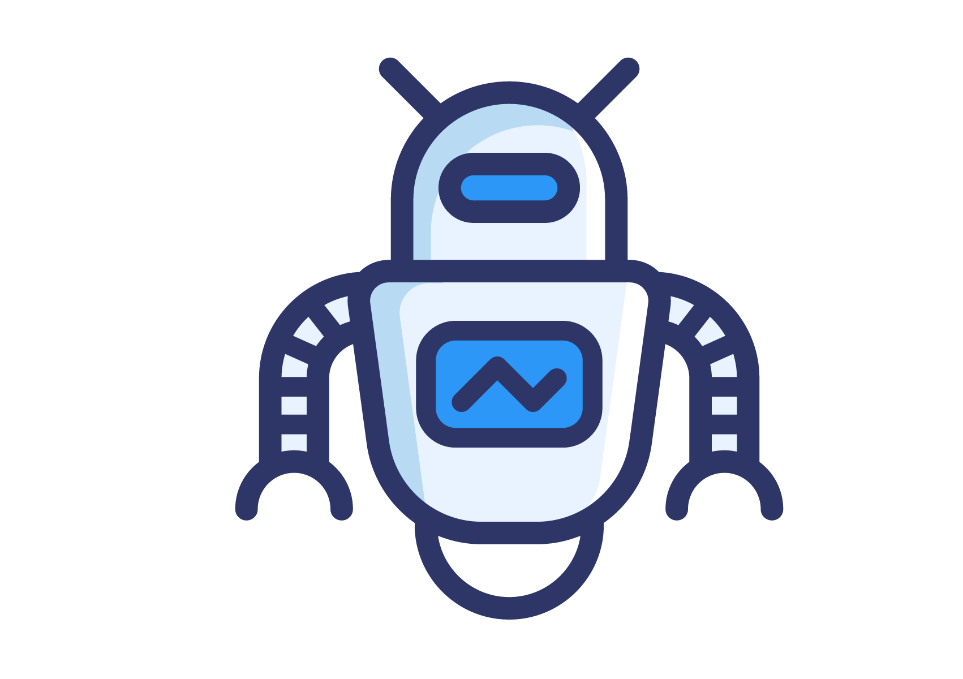 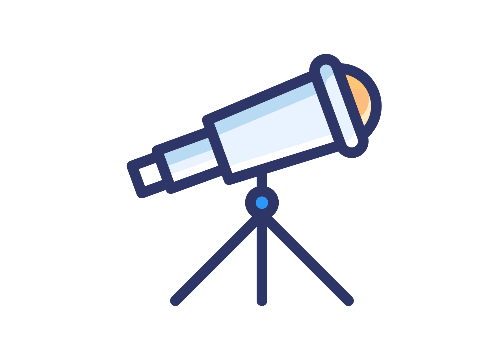 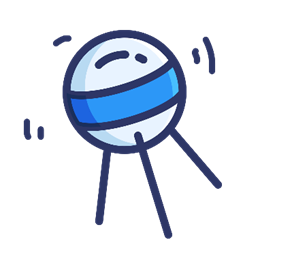 title
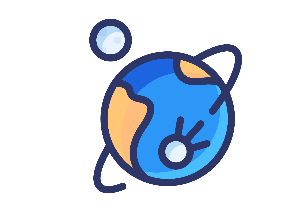 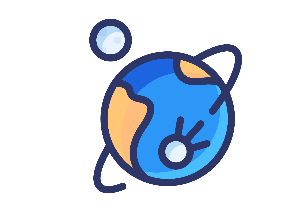 Enter the title
Enter the title
50%
Your content is typed here, or by copying the text after this select Paste, and choose to keep only the text.
Your content is typed here, or by copying the text after this select Paste, and choose to keep only the text.
20%
40%
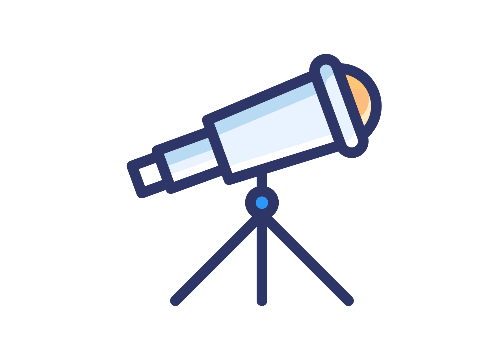 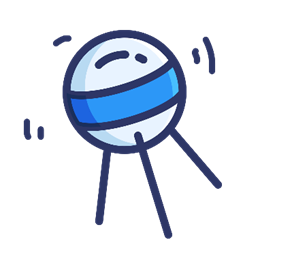 title
Enter the title
Enter the title
Enter the title
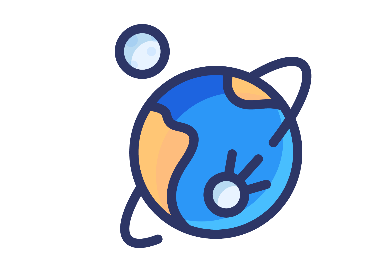 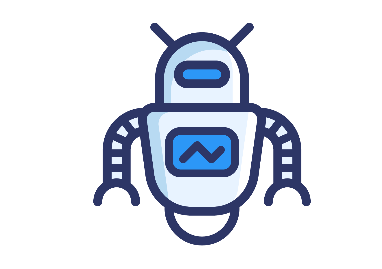 Your content is typed here, or by copying the text after this select Paste, and choose to keep only the text.
Your content is typed here, or by copying the text after this select Paste, and choose to keep only the text.
Your content is typed here, or by copying the text after this select Paste, and choose to keep only the text.
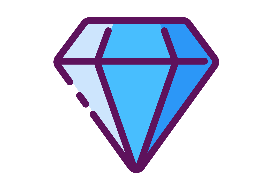 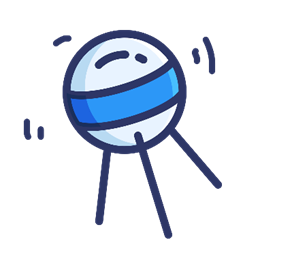 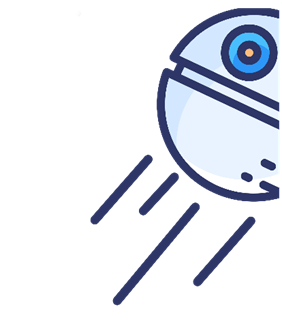 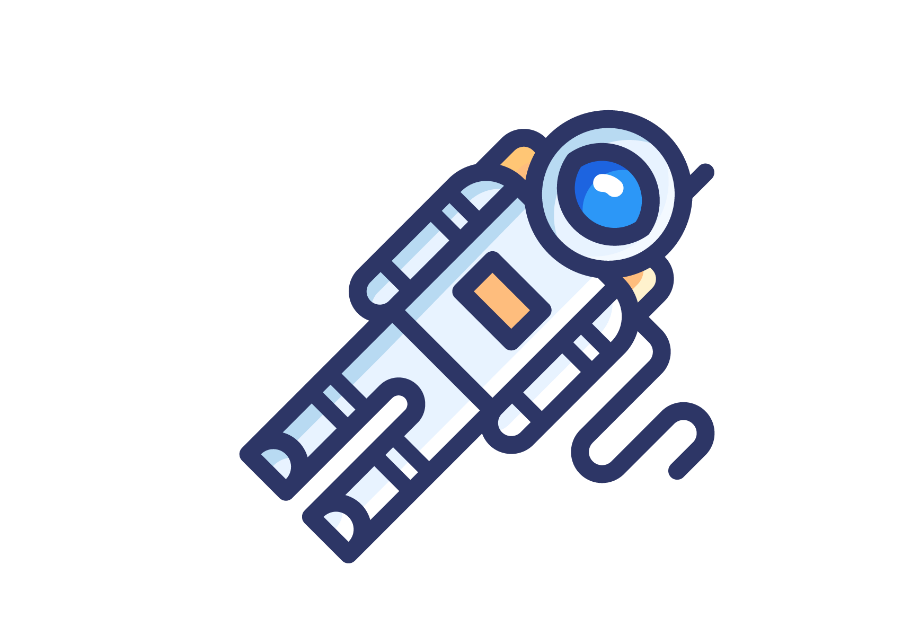 Enter the title
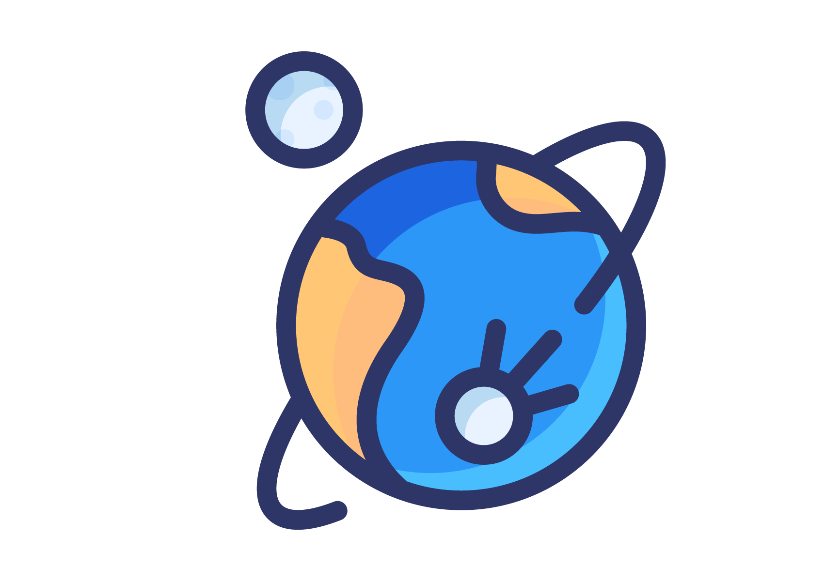 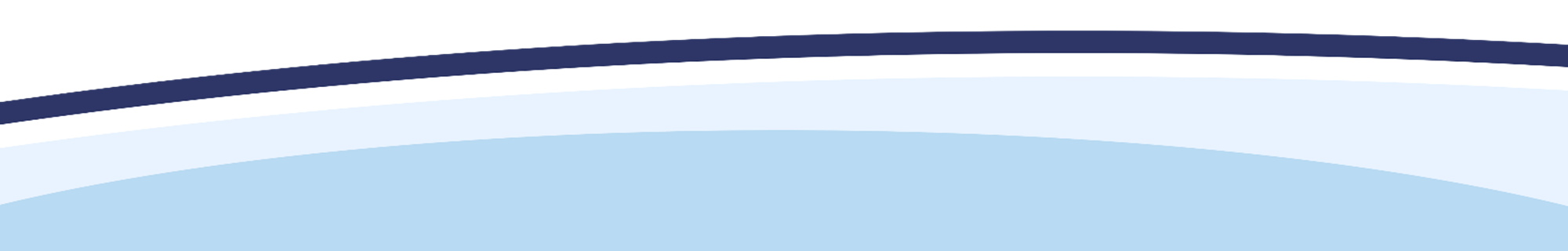 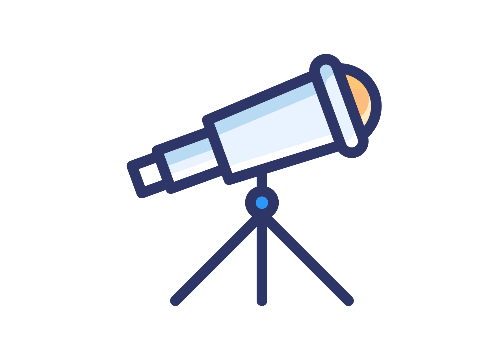 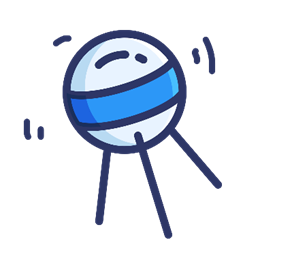 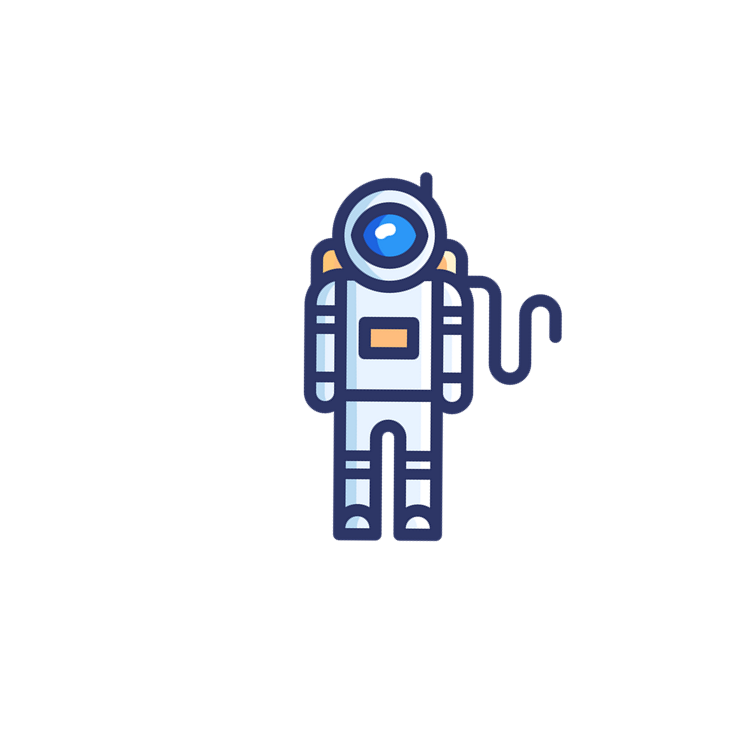 title
title
title
title
title
Select Paste here after copying the text, and choose to keep only the text.
Select Paste here after copying the text, and choose to keep only the text.
Select Paste here after copying the text, and choose to keep only the text.
Select Paste here after copying the text, and choose to keep only the text.
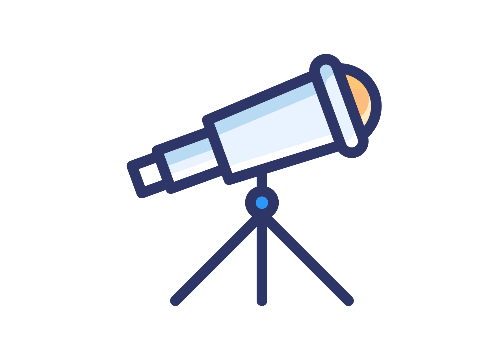 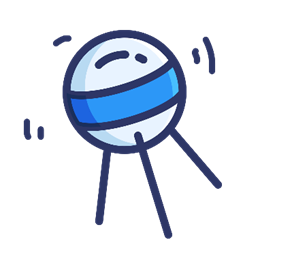 title
Enter the title
Select Paste here after copying the text, and choose to keep only the text.
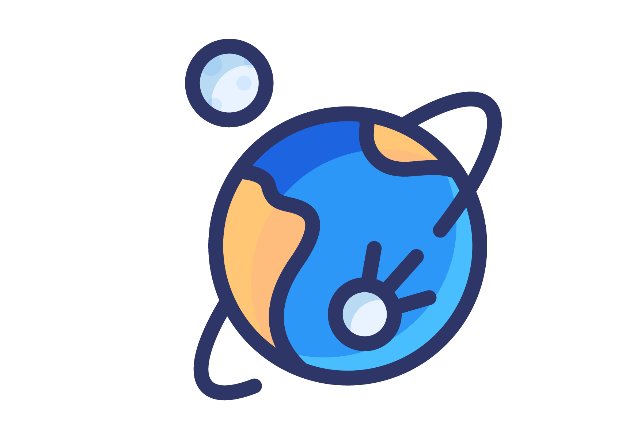 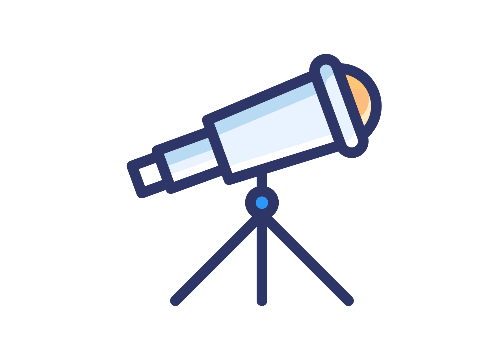 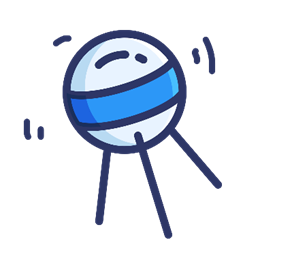 title
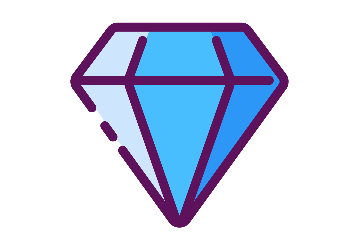 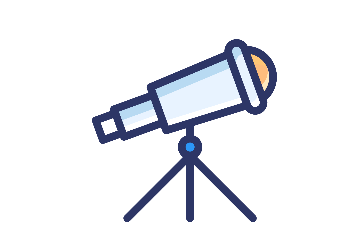 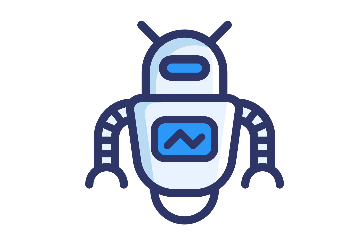 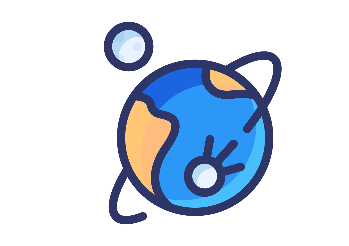 Enter the title
Enter the title
Enter the title
Enter the title
Select Paste here after copying the text, and choose to keep only the text.
Select Paste here after copying the text, and choose to keep only the text.
Select Paste here after copying the text, and choose to keep only the text.
Select Paste here after copying the text, and choose to keep only the text.
PPTtemplate http://www.1ppt.com/moban/
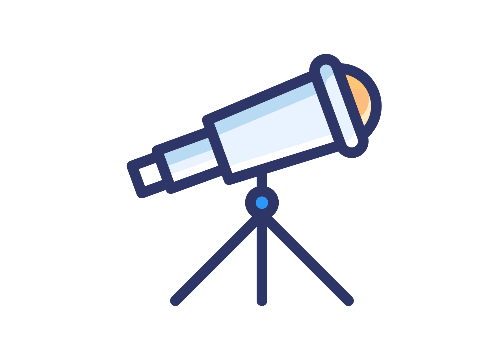 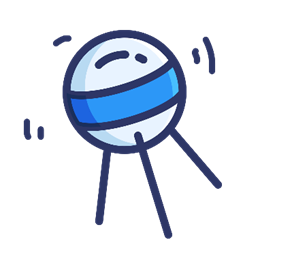 title
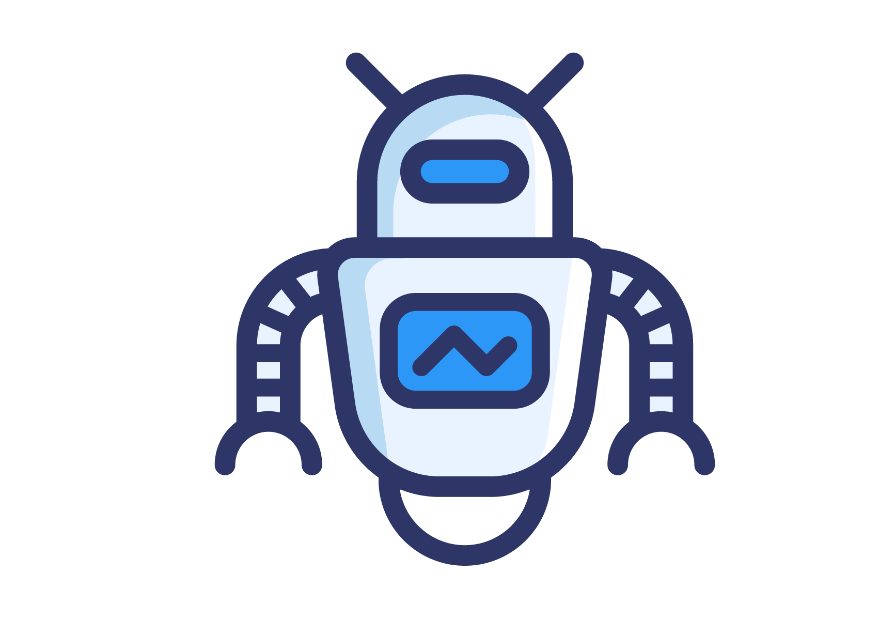 title
title
Select Paste here after copying the text, and choose to keep only the text.
Select Paste here after copying the text, and choose to keep only the text.
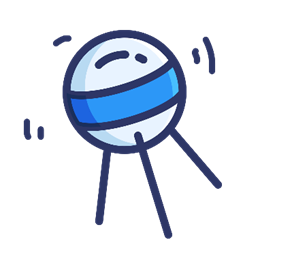 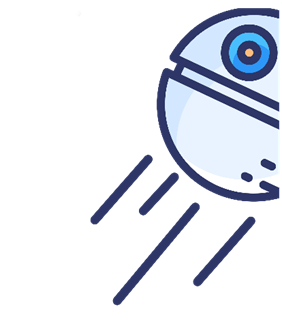 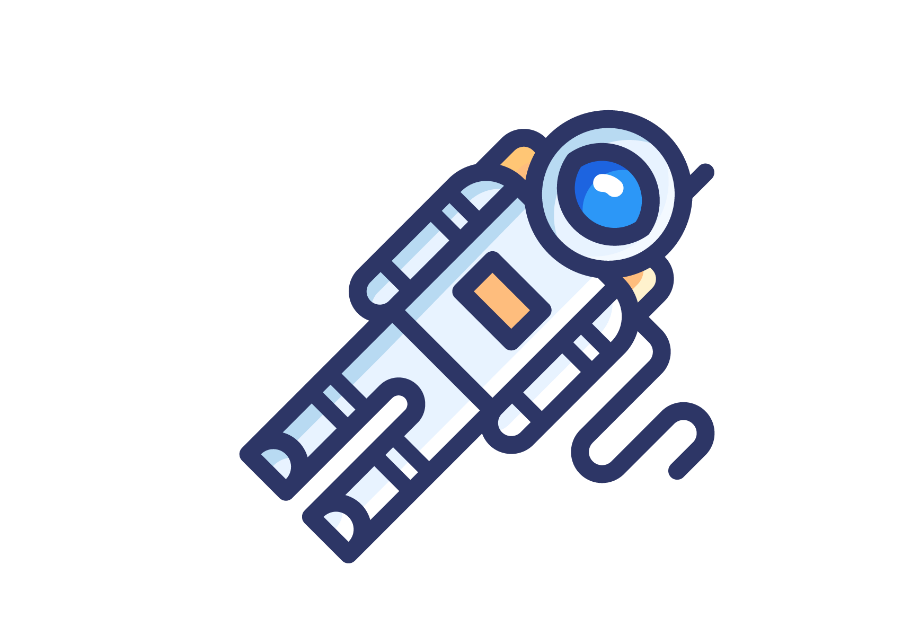 Enter the title
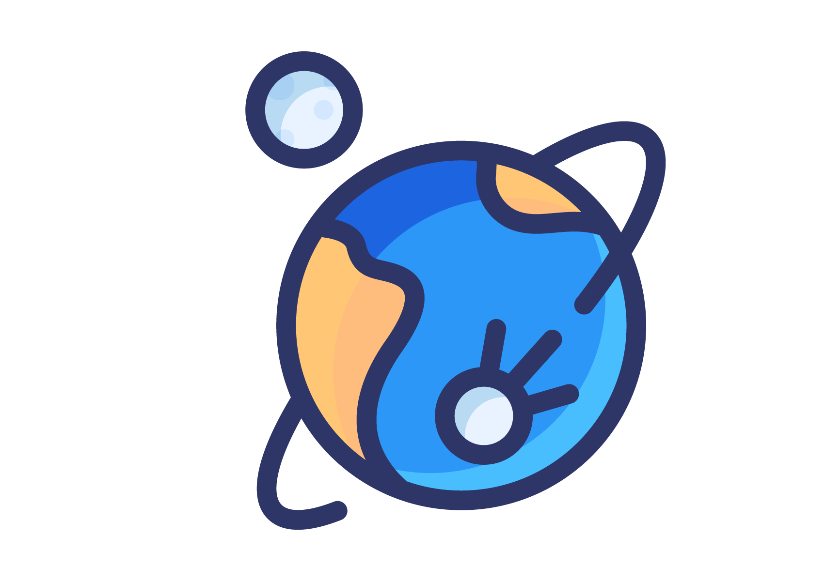 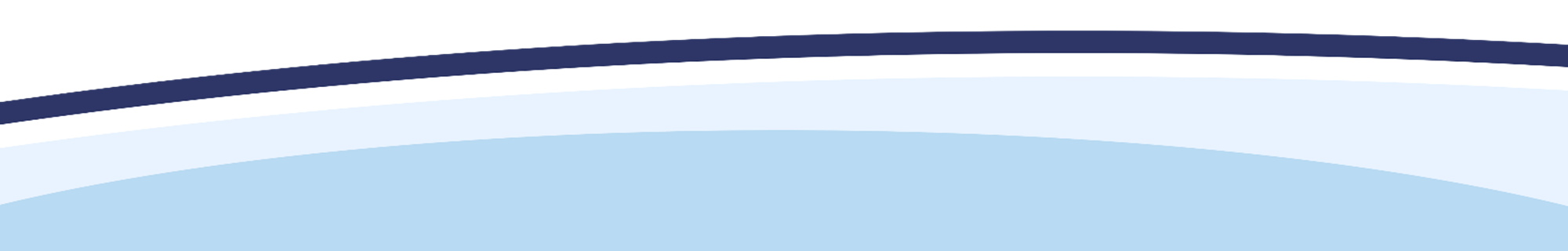 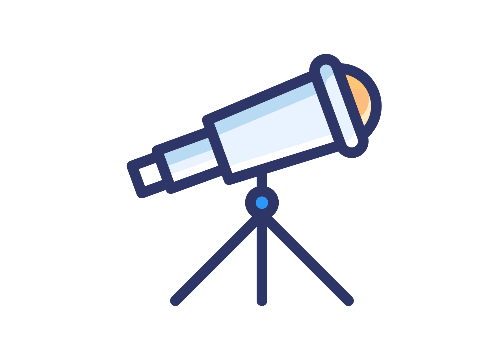 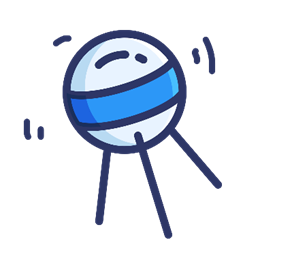 title
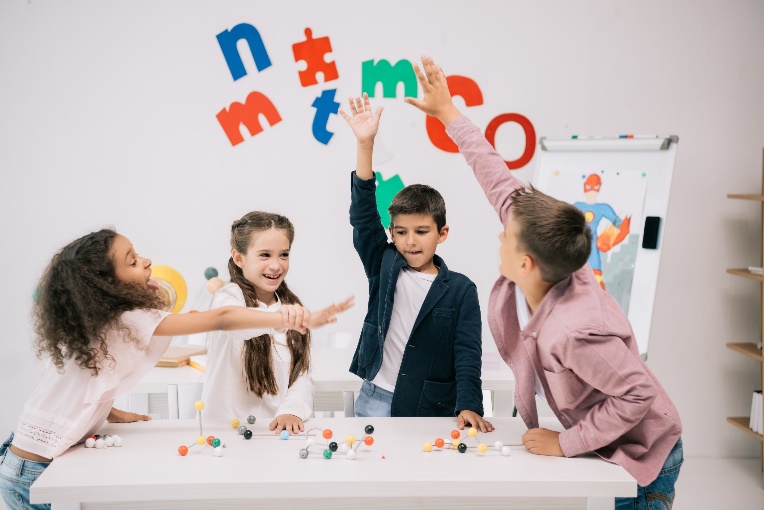 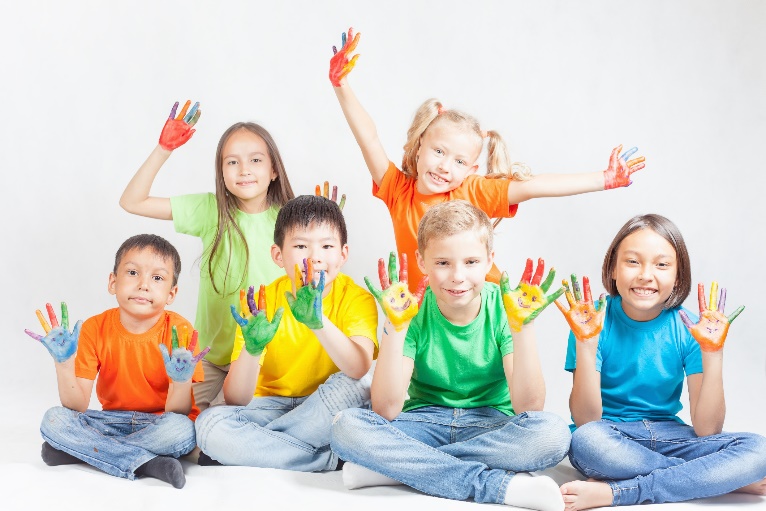 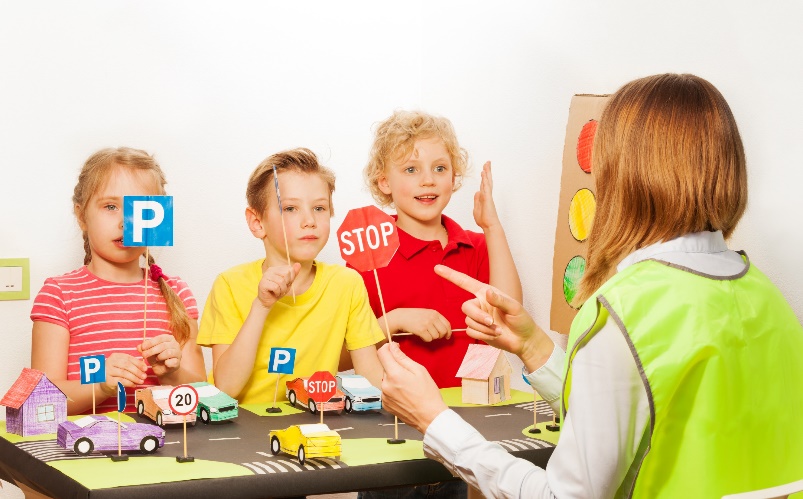 Enter the title
Enter the title
Enter the title
Select Paste here after copying the text, and choose to keep only the text.
Select Paste here after copying the text, and choose to keep only the text.
Select Paste here after copying the text, and choose to keep only the text.
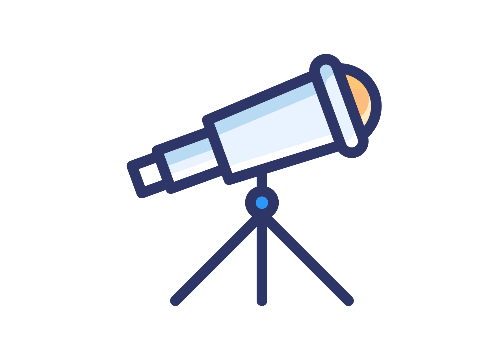 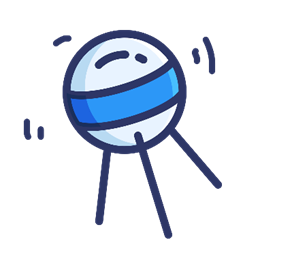 title
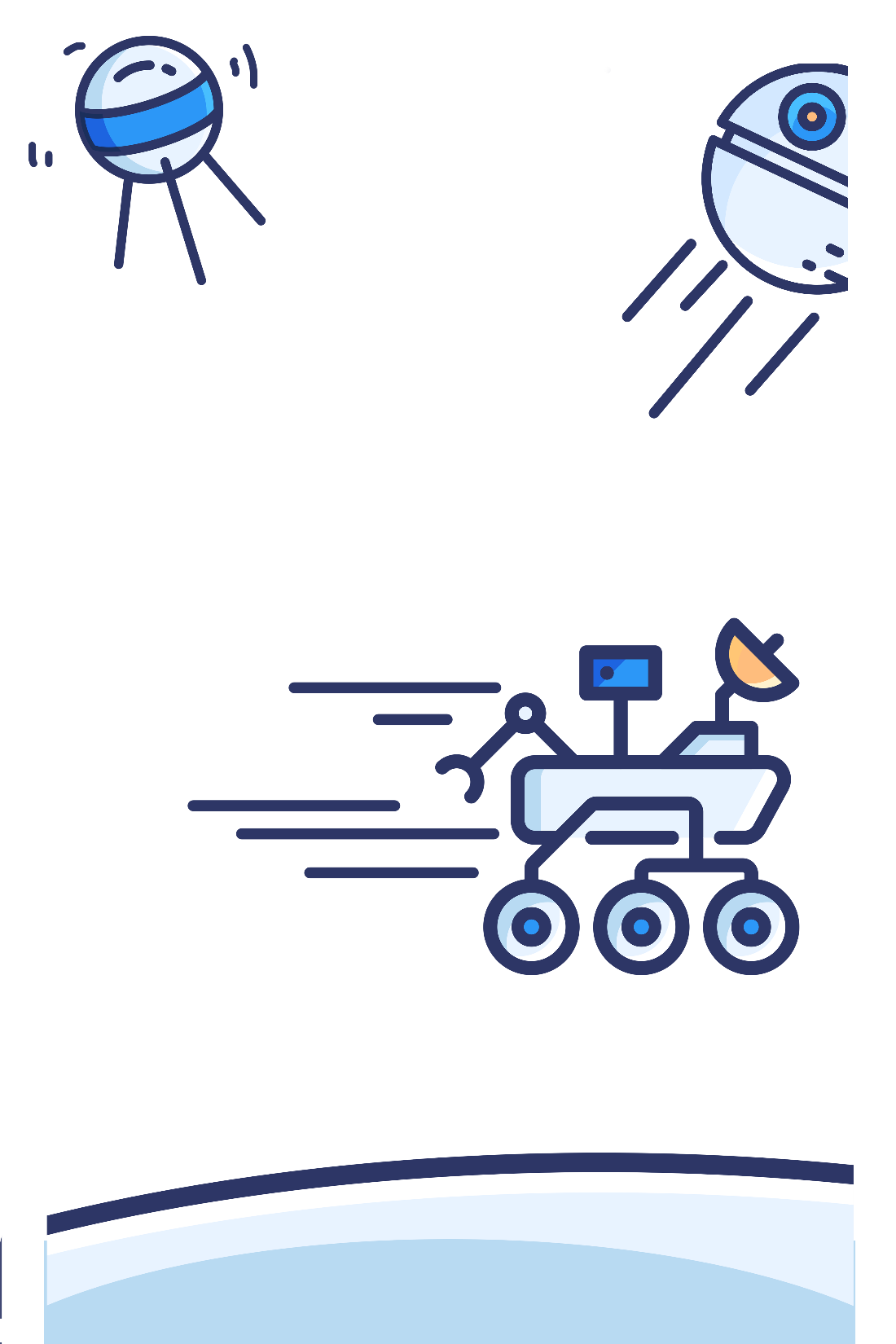 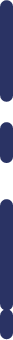 Enter the title
Enter the title
Select Paste here after copying the text, and choose to keep only the text.
Select Paste here after copying the text, and choose to keep only the text.
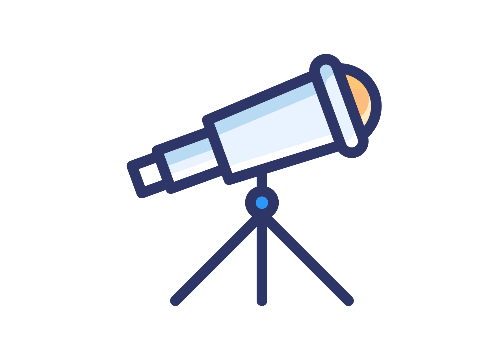 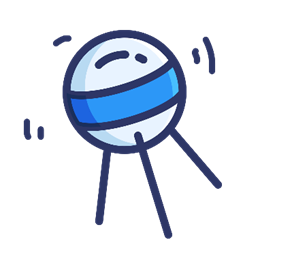 title
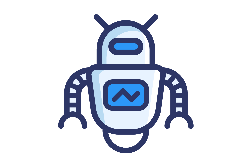 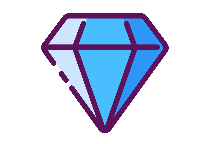 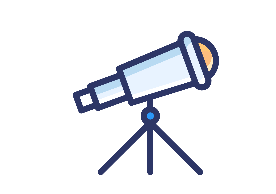 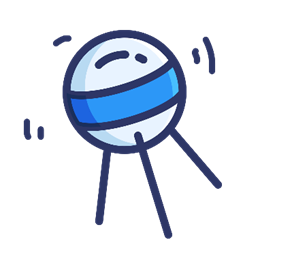 Enter the title
Enter the title
Enter the title
Enter the title
Select Paste here after copying the text, and choose to keep only the text.
Select Paste here after copying the text, and choose to keep only the text.
Select Paste here after copying the text, and choose to keep only the text.
Select Paste here after copying the text, and choose to keep only the text.
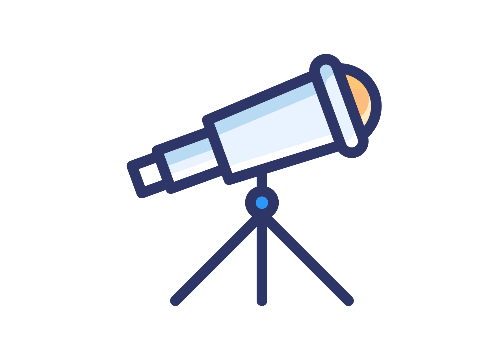 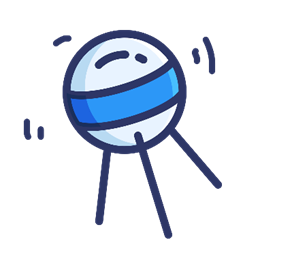 title
title
title
title
title
Select Paste here after copying the text, and choose to keep only the text.
Select Paste here after copying the text, and choose to keep only the text.
Select Paste here after copying the text, and choose to keep only the text.
Select Paste here after copying the text, and choose to keep only the text.
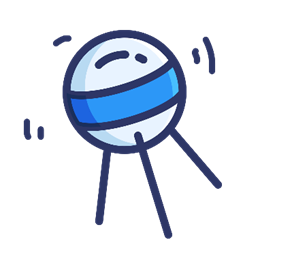 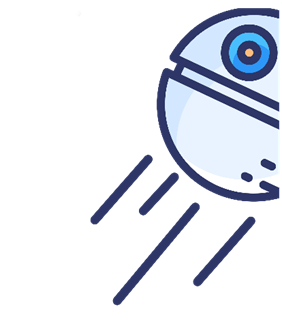 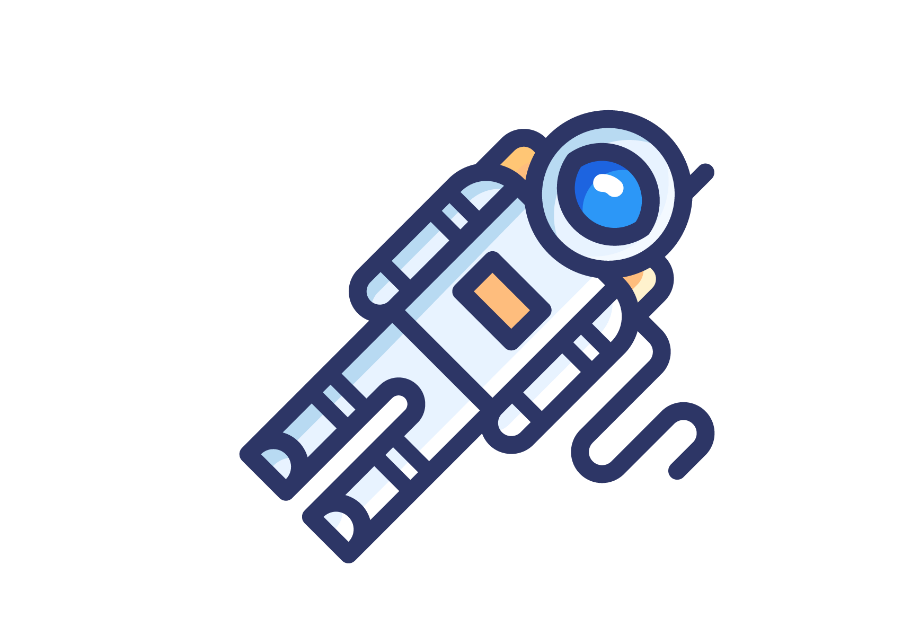 Enter the title
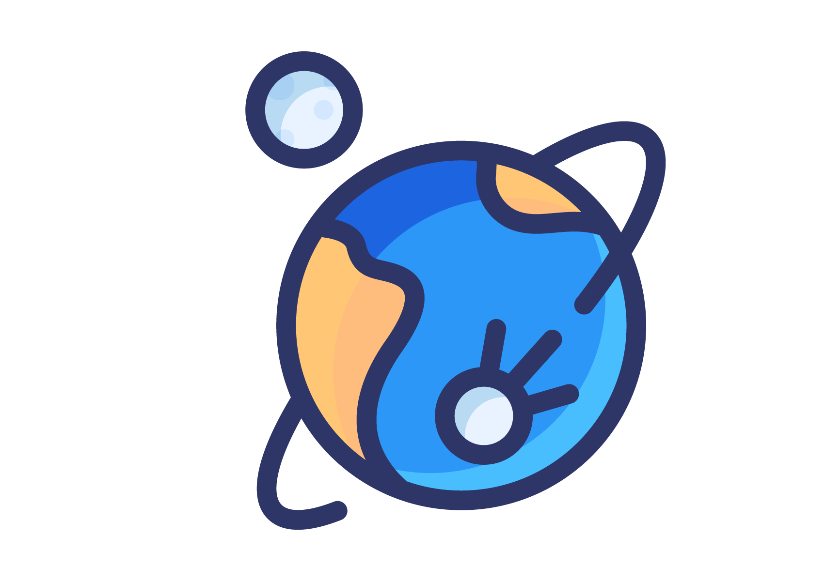 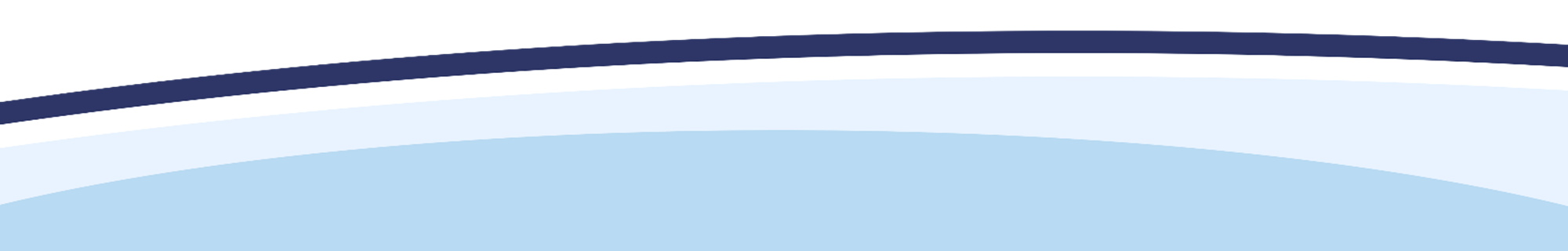 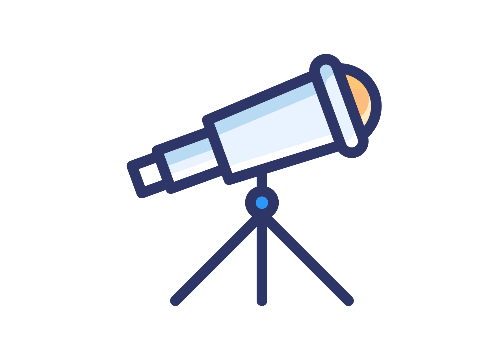 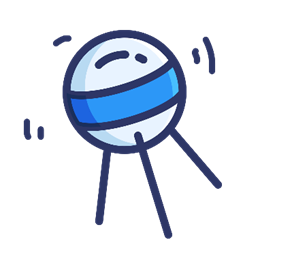 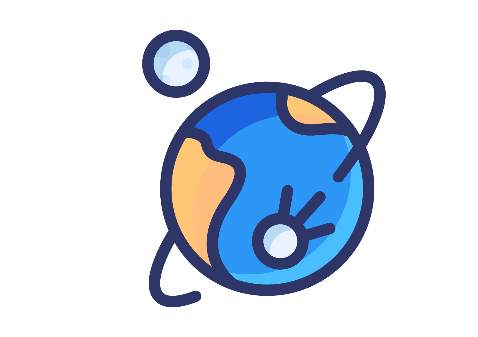 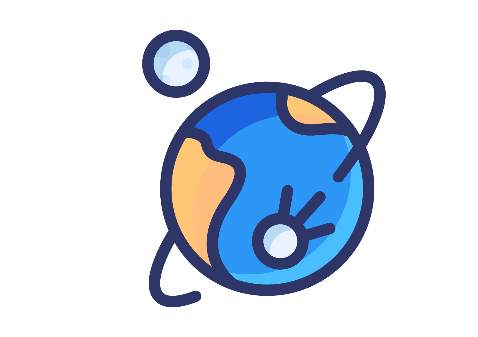 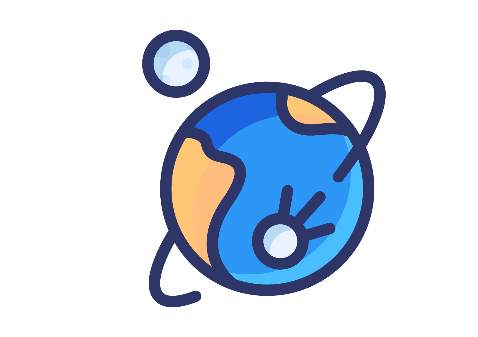 title
title
title
title
Select Paste here after copying the text, and choose to keep only the text.
Select Paste here after copying the text, and choose to keep only the text.
Select Paste here after copying the text, and choose to keep only the text.
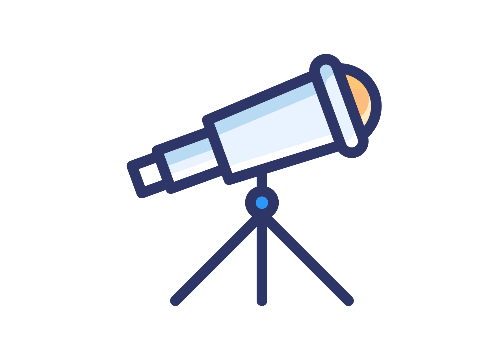 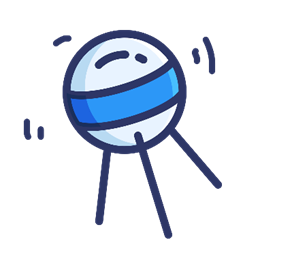 title
Enter the title
Enter the title
Enter the title
Select Paste here after copying the text, and choose to keep only the text.
Select Paste here after copying the text, and choose to keep only the text.
Select Paste here after copying the text, and choose to keep only the text.
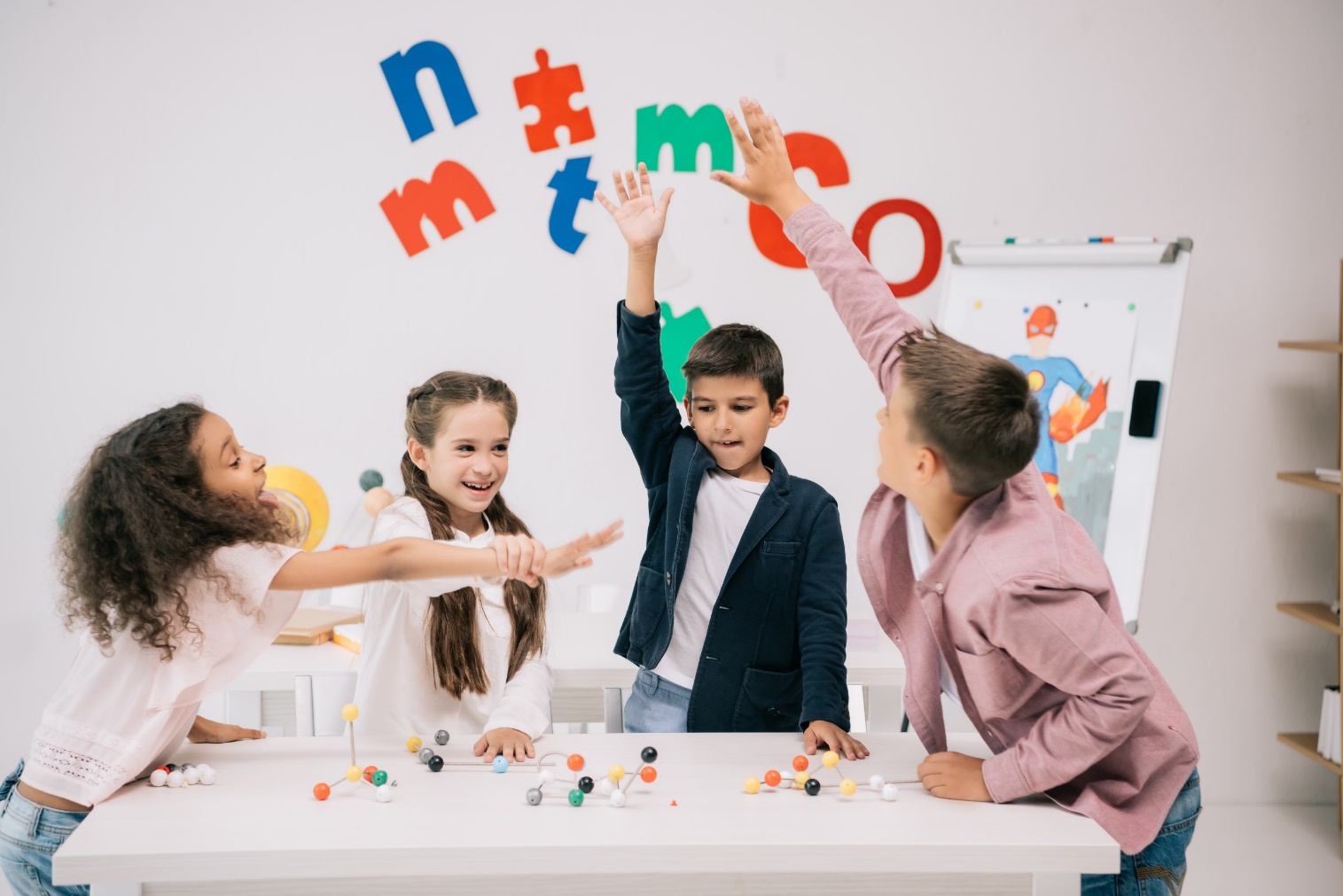 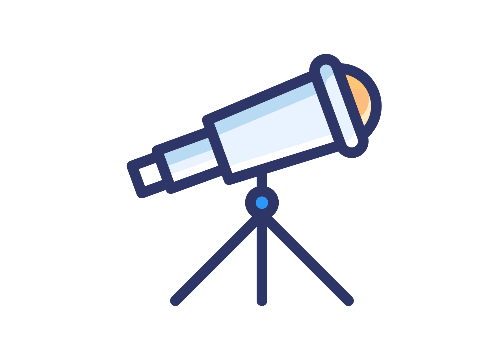 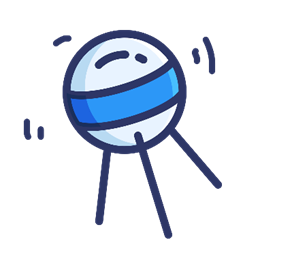 title
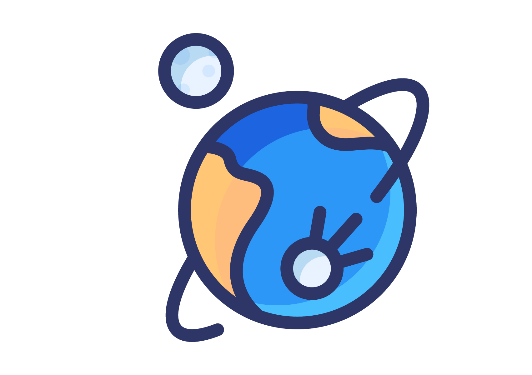 Enter the title
Enter the title
Enter the title
Select Paste here after copying the text, and choose to keep only the text.
Select Paste here after copying the text, and choose to keep only the text.
Select Paste here after copying the text, and choose to keep only the text.
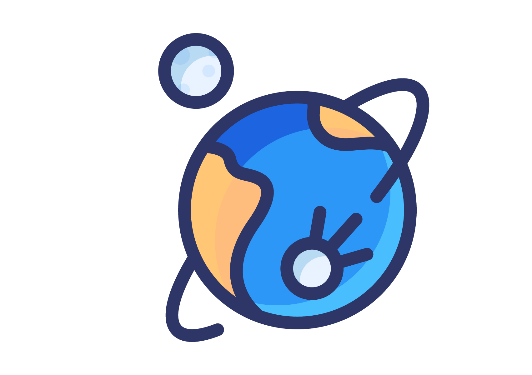 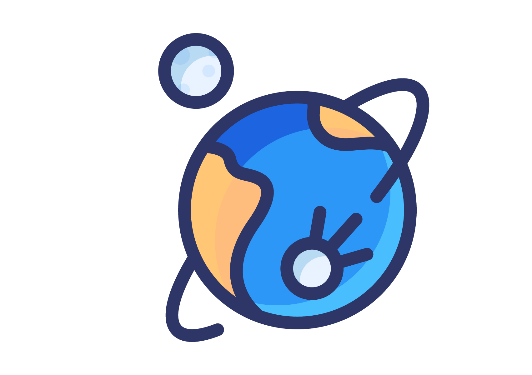 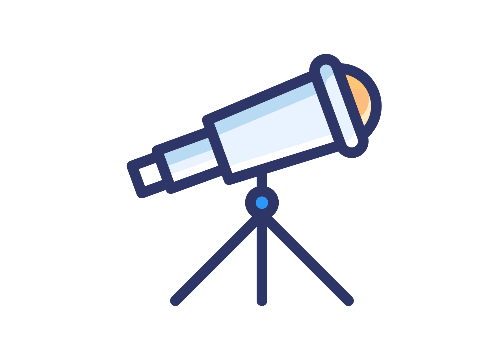 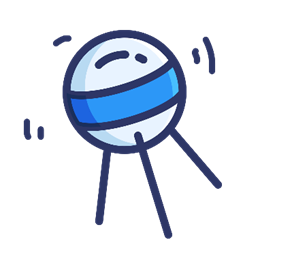 title
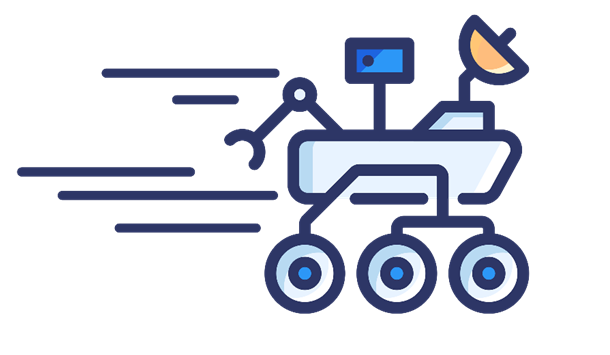 Enter the title
Enter the title
Select Paste here after copying the text, and choose to keep only the text.
Select Paste here after copying the text, and choose to keep only the text.
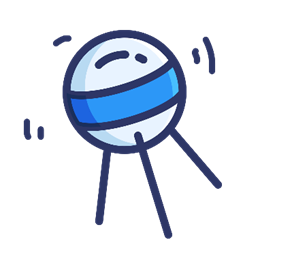 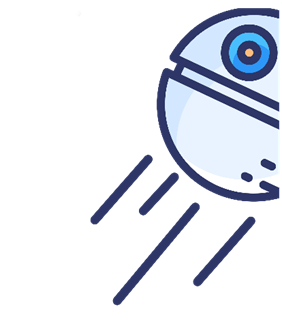 Thank you
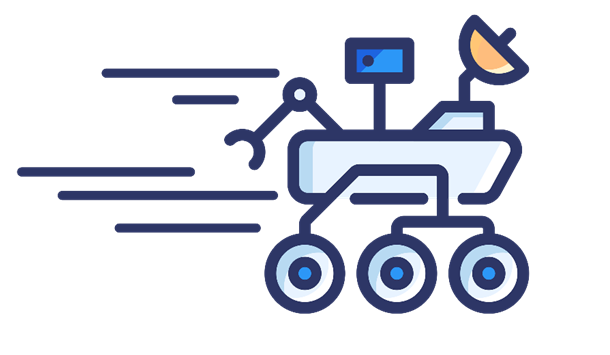 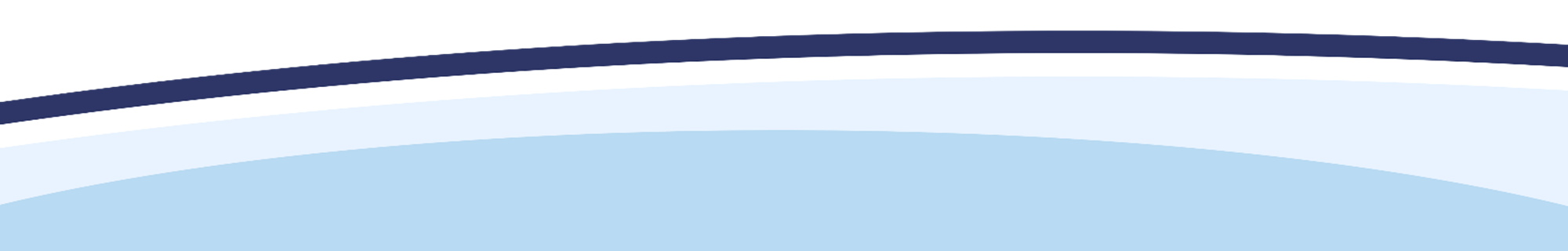 https://www.freeppt7.com